Окружающий мир.Занимательные задания.
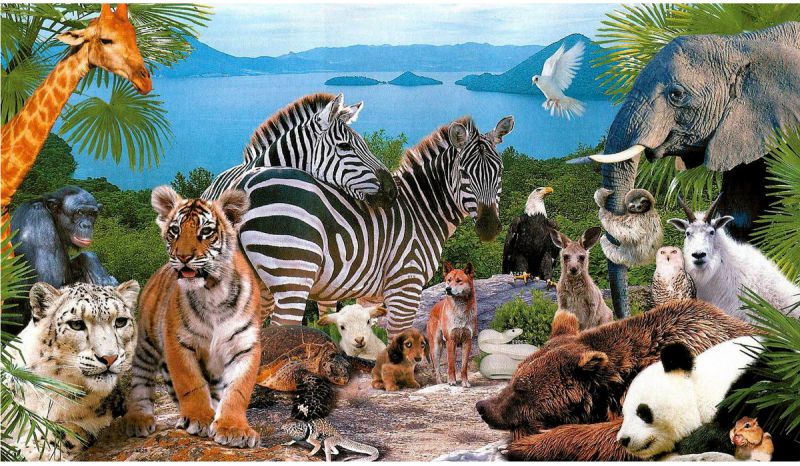 Путаница.
Если вы правильно переставите буквы, то прочитаете названия растений:
Криптограмма.
Здесь зашифрована народная мудрость. 
Сначала разгадайте ключ, а потом прочитайте народную мудрость.
Ключ:
1,2,3,4,5,6,7,8 – Дышат, растут, а ходить не могут. Зимой замирают, весной оживают, зелеными бывают. 
2) 9,10,11,12,13,3 – Модель Земли. 
3) 14,7,15,11,16,6,7,17 – «Колюч, как ёжик, и красив, как роза».
4) 18,2,19 – Вечнозелёное растение, на высушенных листьях которого настаивается горячий ароматный напиток. 
5) 20,2,19 – Пятый месяц календарного года.
Подсказка к КЛЮЧУ:
Ответами будут 5 слов. 
Количество букв в словах определяется по количеству чисел в каждом задании. Их (буквы каждого ответа) надо расставить (впечатать) на следующем слайде под нужными числами. Результат:
Можно будет прочитать народную мудрость.
Впечатываем буквы каждого ответа под заданными КЛЮЧОМ числами.